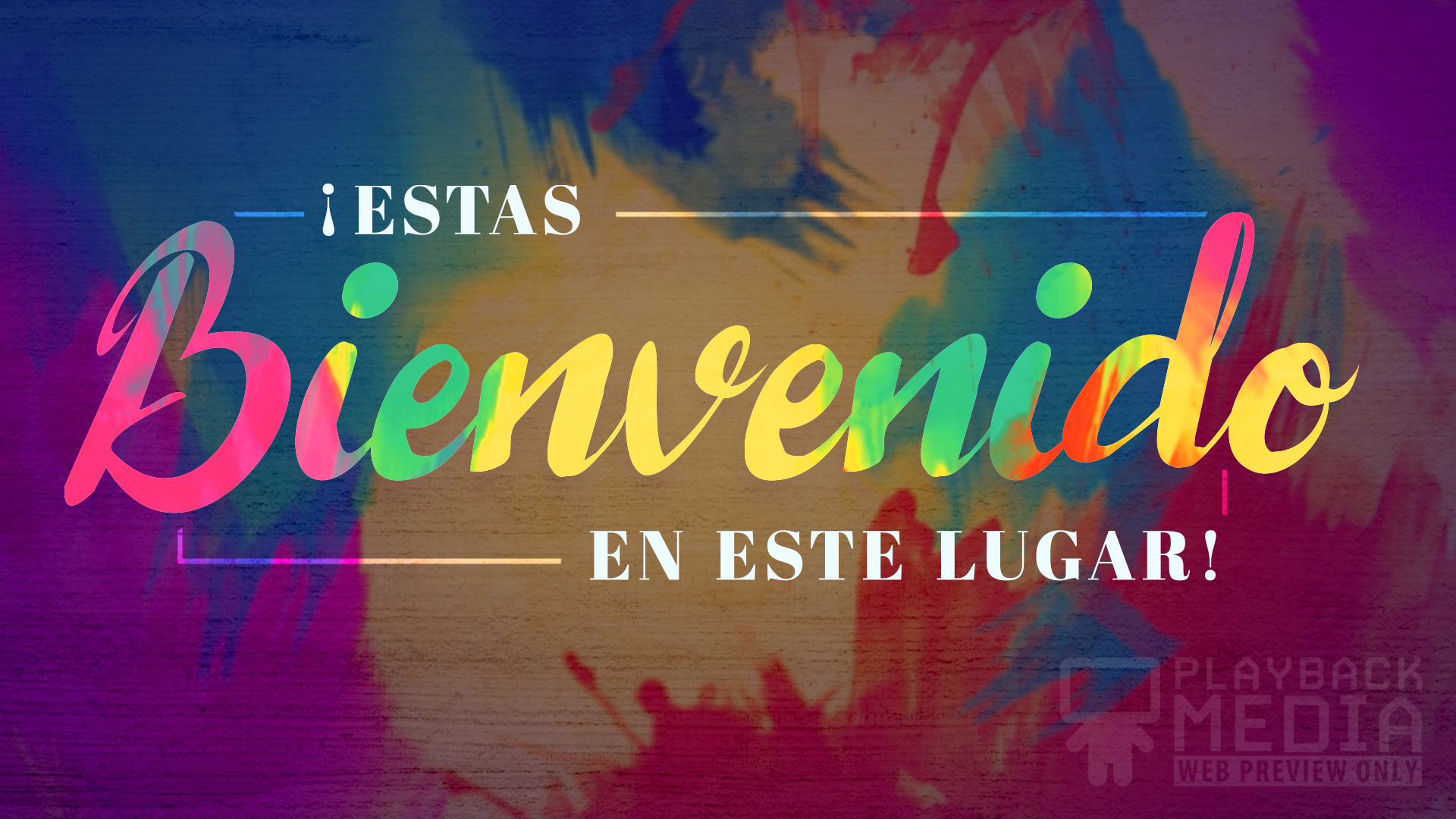 IGLESIA LA GRACIA DEL PRIMOGENITO
This Photo by Unknown Author is licensed under CC BY
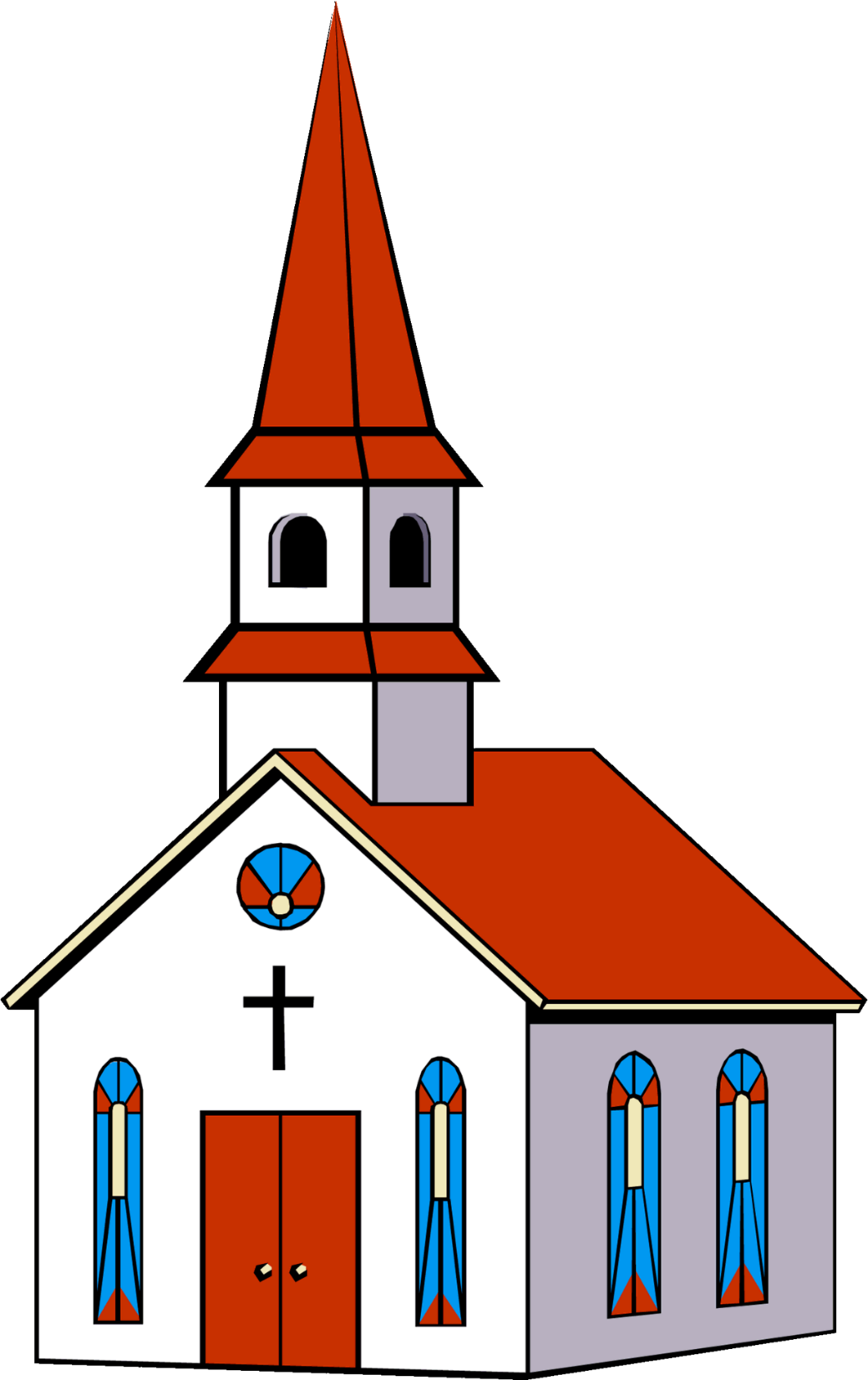 ALABANZAS  Y ADORACION A NUESTRO CRISTO
https://youtu.be/E4IQj5y26Hs
This Photo by Unknown Author is licensed under CC BY-SA
This Photo by Unknown Author is licensed under CC BY-NC
OREMOS
This Photo by Unknown Author is licensed under CC BY
WE DONOT OWN THE RIGHTS TO THE MUSIC PLAYING  IN THIS STREAM
WE DONOT OWN THE RIGHTS TO THE MUSIC PLAYING  IN THIS STREAM
WE DONOT OWN THE RIGHTS TO THE MUSIC PLAYING  IN THIS STREAM
WE DONOT OWN THE RIGHTS TO THE MUSIC PLAYING  IN THIS STREAM
BIENVENIDOS A NUESTRA NOCHE DE ESTUDIOS BÍBLICOS
DONDE APRENDER LA PALABRA DE DIOS ES NUESTRA 
FUENTE PARA LUCHAR LA BUENA LUCHA DE 
¡Fe!
9
6/18/2020
CÓMO LIDIAR CON UN ESPIRITU FUERTEParte 6
Desafiando
Fuerzas
Espiritual
YA HEMOS TRATADO CON ALGUNAS FUERZAS ESPIRITUALES INICUAS Y REALES DE LA PALABRA DE DIOS Y ESTA NOCHE TENEMOS OTRO QUE HA LEVANTADO ESTRAGOS FUERTES EN LAS IGLESIA DE DIOS!!!
CONTINUAMOS EN NUESTRO ESTUDIO DE LOS PODERES ESPIRITUALES EN LUGARES ALTOS CON ESTE PRÓXIMO ESPÍRITU LLAMADO...
EL ESPIRITU 
PERVERSO Y
 FORNICARIO
EL SIGUIENTE PASAJE DE LAS ESCRITURAS DE LA BIBLIA ES DONDE SE ENCUENTRA O SE MENCIONA ESTE ESPÍRITU PERO TAL VEZ CON OTRO NOMBRE QUE SIGNIFICA LO MISMO.....
Isaías 19:14 Reina-Valera 1960 (RVR1960)14 Jehová mezcló espíritu de vértigo(PERVERSO E FORNICARIO) en medio de él; e hicieron errar a Egipto en toda su obra, como tambalea el ebrio en su vómito.
2 Pedro 3:13-17 Reina-Valera 1960 (RVR1960)13 Pero nosotros esperamos, según sus promesas, cielos nuevos y tierra nueva, en los cuales mora la justicia.14 Por lo cual, oh amados, estando en espera de estas cosas, procurad con diligencia ser hallados por él sin mancha e irreprensibles, en paz.
15 Y tened entendido que la paciencia de nuestro Señor es para salvación; como también nuestro amado hermano Pablo, según la sabiduría que le ha sido dada, os ha escrito,
16 casi en todas sus epístolas, hablando en ellas de estas cosas; entre las cuales hay algunas difíciles de entender, las cuales los indoctos e inconstantes tuercen, como también las otras Escrituras, para su propia perdición.
17 Así que vosotros, oh amados, sabiéndolo de antemano, guardaos, no sea que arrastrados por el error de los inicuos, caigáis de vuestra firmeza.
HERMANOS Y HERMANAS DIOS ESTA HABLANDO MUY CLARO ACERCA DE LOS DIAS DE HOY EN CUALES ESTAMOS VIVIENDO. SU PALABRA AFIRMA QUE ESTE ESPIRITU LE HA CAMBIADO EL ESTADO DE MUCHAS PERSONAS DE ACUERDO A SU ORIENTACION SEXUAL!
PERO DIOS TIENE UNA LISTA EN UNA PORCION DE ESCRITURA EN LA BIBLIA LA CUAL CONDENA A CIERTAS PERSONAS QUE SE DEJAN SER INFLUENCIADAS POR ESTE ESPIRITU MALIGNO Y  INCLUYE UN RESULTADO QUE MUCHOS NO ESPERAN……
1 Corintios 6:9-16 Reina-Valera 19609 ¿No sabéis que los injustos no heredarán el reino de Dios? No erréis; ni los fornicarios, ni los idólatras, ni los adúlteros, ni los afeminados, ni los que se echan con varones,
10 ni los ladrones, ni los avaros, ni los borrachos, ni los maldicientes, ni los estafadores, heredarán el reino de Dios.
11 Y esto erais algunos; mas ya habéis sido lavados, ya habéis sido santificados, ya habéis sido justificados en el nombre del Señor Jesús, y por el Espíritu de nuestro Dios
Nuestro deber es Glorificad a Dios en vuestro cuerpo!!!!

12 Todas las cosas me son lícitas, mas no todas convienen; todas las cosas me son lícitas, mas yo no me dejaré dominar de ninguna.
ES LAMENTABLE PERO HOY EN DIA SE ENCUENTRAN MUCHOS AFEMINADOS QUE SE PARAN EN EL PULPITO  A PREDICAR LA PALABRA DE DIOS…ESTO LE ABORECE A DIOS …QUE TRISTE!  ESPECIALMENTE EN LAS IGLESIA QUE PERMITEN ESTO COMO UNA NORMA….
La Iglesia Episcopal de los Estados Unidos aprobó un cambio en sus cánones de no discriminación para incluir la identidad y la expresión de género.
EL HOMBRE SIEMPRE HA PENSADO SER LIBRE EN SUS VIDAS PARA PODER TOMAR SUS PROPIAS DECICIONES.
NADIE PUEDE SER HECHADO AFUERA DE UNA IGLESIA POR SU IDENTIDAD O GENERO. ESTO ES CONSIDERADO UNA DESCRIMINACION CONTRA LA PERSONA!!!!
MUCHAS DE LAS IGLESIAS QUE PERMITEN SARCEDOTES AFEMENINOS SON LAS SIGUIENTES……
A nivel internacional, las iglesias que han ordenado abiertamente clérigos lesbianas o gays incluyen la Iglesia de Escocia, la Iglesia de Inglaterra, la Iglesia en Gales, la Iglesia de Suecia, la Iglesia de Noruega,
la Iglesia de Dinamarca, la Iglesia de Islandia, la Iglesia Evangélica Luterana de Finlandia, la Iglesia Evangélica en Alemania,...
LAS IGLESIAS PREBYSTERIANAS EN ESTADOS UNIDOS,  IGLESIA EVANGELICA LUTERANA DE AMERICA,  LAS IGLESIAS EPISCOPAL, Y LAS IGLESIAS CATOLICAS EN TODO EL MUNDO.
HERMANOS TODO ESTO ES ESTABLECIDO POR ESTE MALIGNO ESPIRITU PERVERSO QUE SE HA INFILTRADO EN LAS MENTES DE LOS HOMBRES Y LUEGO EN LAS IGLESIAS!
LA RAZON OBVIA DE ACUERDO A LAS ESCRITURA ES LA SIGUIENTE…..
Oseas 5:4 Reina-Valera 1960 
4 No piensan en convertirse a su Dios, porque espíritu de fornicación está en medio de ellos, y no conocen a Jehová.
LA Destrucción de Sodoma y Gomorra fue por causa del espíritu  perverso…
Estas dos ciudades estaban envueltas en hechos carnales que no le fue de agrado a Dios .
Dios envio a 2 angeles a destruir las dos ciudades y la quemaron,  pero la gracia  de Dios salvo a Lot y su familia!
LOS ANGELES DE DIOS LE DIJERON A LOT Y A SU FAMILIA QUE NO MIREN HACIA ATRAS CUANDO SALIERAN DEL LAS CUIDADES…….

PERO LA ESPOSA DE LOT NO OBEDECIO LA VOZ Y AL MIRAR HACIA ATRAS SE CONVIRTIO EN UNA ESTATUA DE SAL!!!
Pablo continua y dice…..
13 Las viandas para el vientre, y el vientre para las viandas; pero tanto al uno como a las otras destruirá Dios. Pero el cuerpo no es para la fornicación, sino para el Señor, y el Señor para el cuerpo.
14 Y Dios, que levantó al Señor, también a nosotros nos levantará con su poder.15 ¿No sabéis que vuestros cuerpos son miembros de Cristo? ¿Quitaré, pues, los miembros de Cristo y los haré miembros de una ramera? De ningún modo.
16 ¿O no sabéis que el que se une con una ramera, es un cuerpo con ella? Porque dice: Los dos serán una sola carne.
EL ESPIRITU PERVERSO OBRA POR MEDIO DEL ODIO….

EL ODIO....HACE QUE UNO ODIE A DIOS…

PROVERBIOS 14:2... 2 El que anda en su rectitud teme a Jehová, pero el que es perverso en sus caminos lo desprecia. (GRACIA Y EL PECADO EN OBRA)
Proverbios 28:18 Reina-Valera 1960 
18 El que en integridad camina será salvo;Mas el de perversos caminos caerá en alguno.
PROVERBIOS TAMBIEN NOS ENSENA A CUIDARNOS…Proverbios 23:33 Reina-Valera 1960 33 Tus ojos mirarán cosas extrañas, Y tu corazón hablará perversidades.
UNA ADVERTENCIA A TODOS EN CRISTO…..

2 Timoteo 3:2-6 Reina-Valera 1960 (RVR1960)
2 Porque habrá hombres amadores de sí mismos, avaros, vanagloriosos, soberbios, blasfemos, desobedientes a los padres, ingratos, impíos,
3 sin afecto natural, implacables, calumniadores, intemperantes, crueles, aborrecedores de lo bueno,
4 traidores, impetuosos, infatuados, amadores de los deleites más que de Dios,
5 que tendrán apariencia de piedad, pero negarán la eficacia de ella; a éstos evita.
Proverbios 19:1 Reina-Valera 1960 (RVR1960)
19 Mejor es el pobre que camina en integridad,Que el de perversos labios y fatuo.

PERVERSIÓN SEXUAL

HOMOSEXSUALIDADES, PROSTITUCIÓN, TODAS LAS FORMAS DE DIVIACIÓN SEXUAL.
COMO EN SODOMA Y GOMORRA
Rebelión 
ES ESTAR CONTRA DIOS Y TODO LO QUE CREÓ !!
PROFESORES FALSOS.....
2 CAPÍTULO DE PEDRO
MIS HERMANOS ESTE CAPITULO LO ENCAPSULA TODO….
Pero hubo también falsos profetas entre el pueblo, como habrá entre vosotros falsos maestros, que introducirán encubiertamente herejías destructoras, y aun negarán al Señor que los rescató, atrayendo sobre sí mismos destrucción repentina.
2 Y muchos seguirán sus disoluciones, por causa de los cuales el camino de la verdad será blasfemado,
3 y por avaricia harán mercadería de vosotros con palabras fingidas. Sobre los tales ya de largo tiempo la condenación no se tarda, y su perdición no se duerme.
4 Porque si Dios no perdonó a los ángeles que pecaron, sino que arrojándolos al infierno los entregó a prisiones de oscuridad, para ser reservados al juicio;
5 y si no perdonó al mundo antiguo, sino que guardó a Noé, pregonero de justicia, con otras siete personas, trayendo el diluvio sobre el mundo de los impíos;
6 y si condenó por destrucción a las ciudades de Sodoma y de Gomorra, reduciéndolas a ceniza y poniéndolas de ejemplo a los que habían de vivir impíamente,

7 y libró al justo Lot, abrumado por la nefanda conducta de los malvados
8 (porque este justo, que moraba entre ellos, afligía cada día su alma justa, viendo y oyendo los hechos inicuos de ellos),
9 sabe el Señor librar de tentación a los piadosos, y reservar a los injustos para ser castigados en el día del juicio;
EN EL CIERRE DE ESTE ESTUDIO ACORDEMONOS DE TODO LO QUE HEMOS OIDO PORQUE ESTE MALVADO ENEMIGO TRATARA DE INFILTRAR  LAS PUERTAS DE  NUESTRA IGLESIA, ESTEMOS ATENTOS Y VILIGANTE SIEMPRE PORQUE TODOS SABEMOS QUE NUESTRO ENEMIGO SATANAS…. 


2 PEDRO  5:8
8 Sed sobrios, y velad; porque vuestro adversario el diablo, como león rugiente, anda alrededor buscando a quien devorar;
BUENO MIS HERMANOS, 
ESPERAMOS QUE ESTE ESTUDIO LES HAIGA SIDO DE BUEN AGRADO, PUES COMO SABEMOS ESTAMOS LUCHANDO CONTRA FUERZAS ESPIRITUALES  Y DEBEMOS ESTAR BIEN ENDOCTRINADOS A SUS ANTIMANAS!
QUE DIOS ME LOS 
CUIDE Y BENDIGA